Chapters and Verses
When was the Bible divided into chapters and verses?
The text of the Bible
Old Testament
Hebrew did not have vowels
Hebrew did not have punctuation – commas, periods, quotation marks, question marks
Vowels and punctuation were first added about 250 BC
The Masoretic text was the first  with vowel markings and some punctuation
Old Testament
The earliest divisions were into equal sections 
One section was to be read each week to cover the entire Old Testament in one year
Later some smaller sections, paragraphs, divisions, verses were used – nothing standard
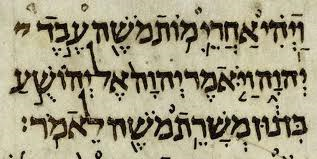 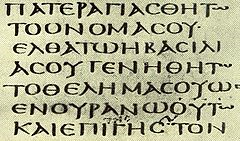 New Testament
The early Greek manuscripts did not have punctuation – ITWASALLWRITTENINCAPITAL LETTERSONESENTENCEFOLLOWEDANOTHER THEREWASNOMARKATTHEENDOFASENTENCE (called uncials)
By the 2nd and 3rd century most Greek manuscripts were in lower case letters (called miniscules)
Chapter and Verse divisions
The first Bible – OT and NT – with chapter and verse divisions was done by Robert Stephens in 1551.
The same divisions were followed in the Latin Vulgate of 1555.
These are the chapter and verse markings that have remained in our Bibles.
Why do we need them?
Before 1551 there were different divisions – some called sections, some called chapters, some called paragraphs
But nothing was consistent 
Now we can call the name of a book – give a chapter number and verse number and everyone, with any version, translation, or language – can read the same message.
John 3:16 – for example
Statistics - Books
39 books in the OT
27 books in the NT
66 books in the Bible
Statistics - Chapters
929 chapters in the OT
260 chapters in the NT
1,189 chapters in the entire Bible
Longest chapter – Psalm 119
Shortest chapter – Psalm 117
Statistics - Verses
23,145 verses in the OT
7,957 verses in the NT
31,102 verses in the Bible
Middle verses – Psalm 103:1-2
Statistics - Verses
Shortest verse in the OT – 1 Chronicles 1:25 – Eber, Peleg, Reu
In the NT
Shortest in English – John 11:35 – Jesus wept
Shortest in Greek – 1 Thessalonians 5:16 – Rejoice evermore
Longest verse – Esther 8:9
Problems
Sometimes we stop at the end of a verse or the end of a chapter.
Several chapters begin with “Therefore”
Let me mention some were the thought is lost if we stop reading at the end of a chapter division.
2 Timothy 3:16 – 4:2
16 All Scripture is given by inspiration of God, and is profitable for doctrine, for reproof, for correction, for instruction in righteousness, 17 that the man of God may be complete, thoroughly equipped for every good work. 1 I charge you therefore before God and the Lord Jesus Christ, who will judge the living and the dead at His appearing and His kingdom: 2 Preach the word! Be ready in season and out of season. Convince, rebuke, exhort, with all longsuffering and teaching.
Notice the Parallel
Hebrews 11:39 – 12:1
39 And all these, having obtained a good testimony through faith, did not receive the promise, 40 God having provided something better for us, that they should not be made perfect apart from us. 
1 Therefore we also, since we are surrounded by so great a cloud of witnesses, let us lay aside every weight, and the sin which so easily ensnares us, and let us run with endurance the race that is set before us,
Hebrews 11:39 – 12:1
Chapter 11 – Heroes of the faith
Verse 39 – ALL THESE
12:1 – A CLOUD OF WITNESSES
Verse 40 – “better for US”
12:1 – “Therefore, WE also”
Acts 4:32; 36-37 – 5:1
32 Now the multitude of those who believed were of one heart and one soul; neither did anyone say that any of the things he possessed was his own, but they had all things in common. 
36 And Joses, who was also named Barnabas by the apostles (which is translated Son of Encouragement), a Levite of the country of Cyprus, 37 having land, sold it, and brought the money and laid it at the apostles' feet.
Acts 4:32; 36-37 – 5:1-3
1 But a certain man named Ananias, with Sapphira his wife, sold a possession. 2 And he kept back part of the proceeds, his wife also being aware of it, and brought a certain part and laid it at the apostles' feet. 3 But Peter said, "Ananias, why has Satan filled your heart to lie to the Holy Spirit and keep back part of the price of the land for yourself?
Acts 4:32; 36-37 – 5:1-3
Chapter 4 sounds like socialism or ideal communism – the “utopia” if Karl Marx.
Chapter 5 shows the weakness of this “utopia” – greed, lying, cheating
Verse Divisions – Ephesians 2:8-10
8 For by grace you have been saved through faith, and that not of yourselves; it is the gift of God, 9 not of works, lest anyone should boast. 
10 For we are His workmanship, created in Christ Jesus for good works, which God prepared beforehand that we should walk in them.
Verse Divisions – Ecclesiastes 9:5-6
5 For the living know that they will die; But the dead know nothing, And they have no more reward, For the memory of them is forgotten. 
6 Also their love, their hatred, and their envy have now perished; Nevermore will they have a share In anything done under the sun.
Verse Divisions – Galatians 3:26-27
26 For you are all sons of God through faith in Christ Jesus. 
27 For as many of you as were baptized into Christ have put on Christ.
Verse Divisions – Ephesians 5:21-23
21 submitting to one another in the fear of God. 
22 Wives, submit to your own husbands, as to the Lord. 23 For the husband is head of the wife, as also Christ is head of the church; and He is the Savior of the body.